Praktyki zawodowe
W Portugalii ( 1.10 – 14.10 )
Maisdecopias
Maisdecopias jest zakładem poligraficznym znajdującym się w Portugalii w mieście Braga. To tam odbywałem swoje praktyki.
Usługi firmy
Grawerowanie laserem
Drukowanie wielkoformatowe
Kserowanie
Robienie nadruków na koszulkach
Składanie książek
Tworzenie wizytówek oraz plakatów
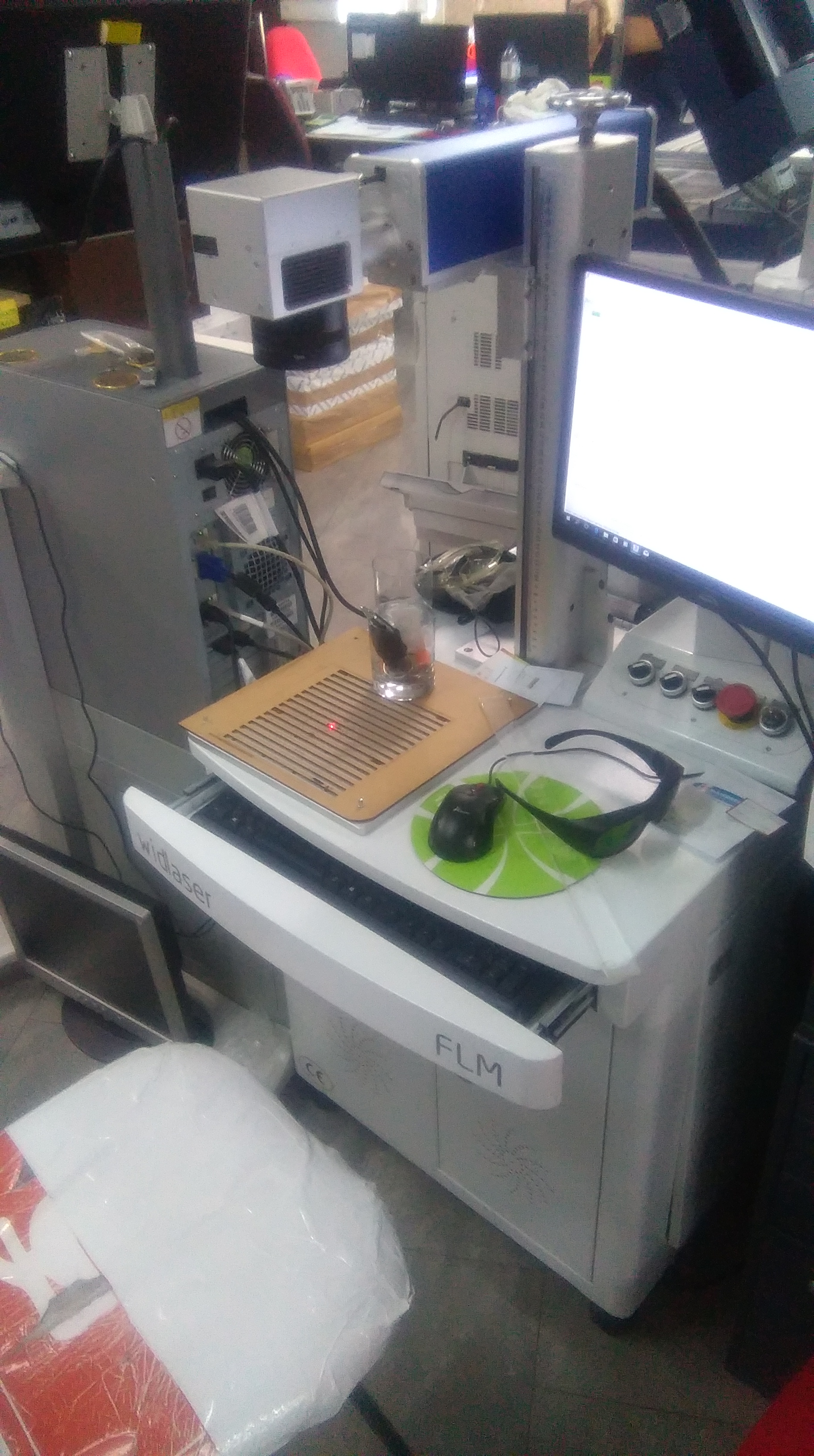 Jednym z moich zajęć było grawerowanie laserem rożnych przedmiotów, takich jak piloty od garażów czy długopisów.
Po prawej znajduje się zdjęcie stanowiska do grawerowania.
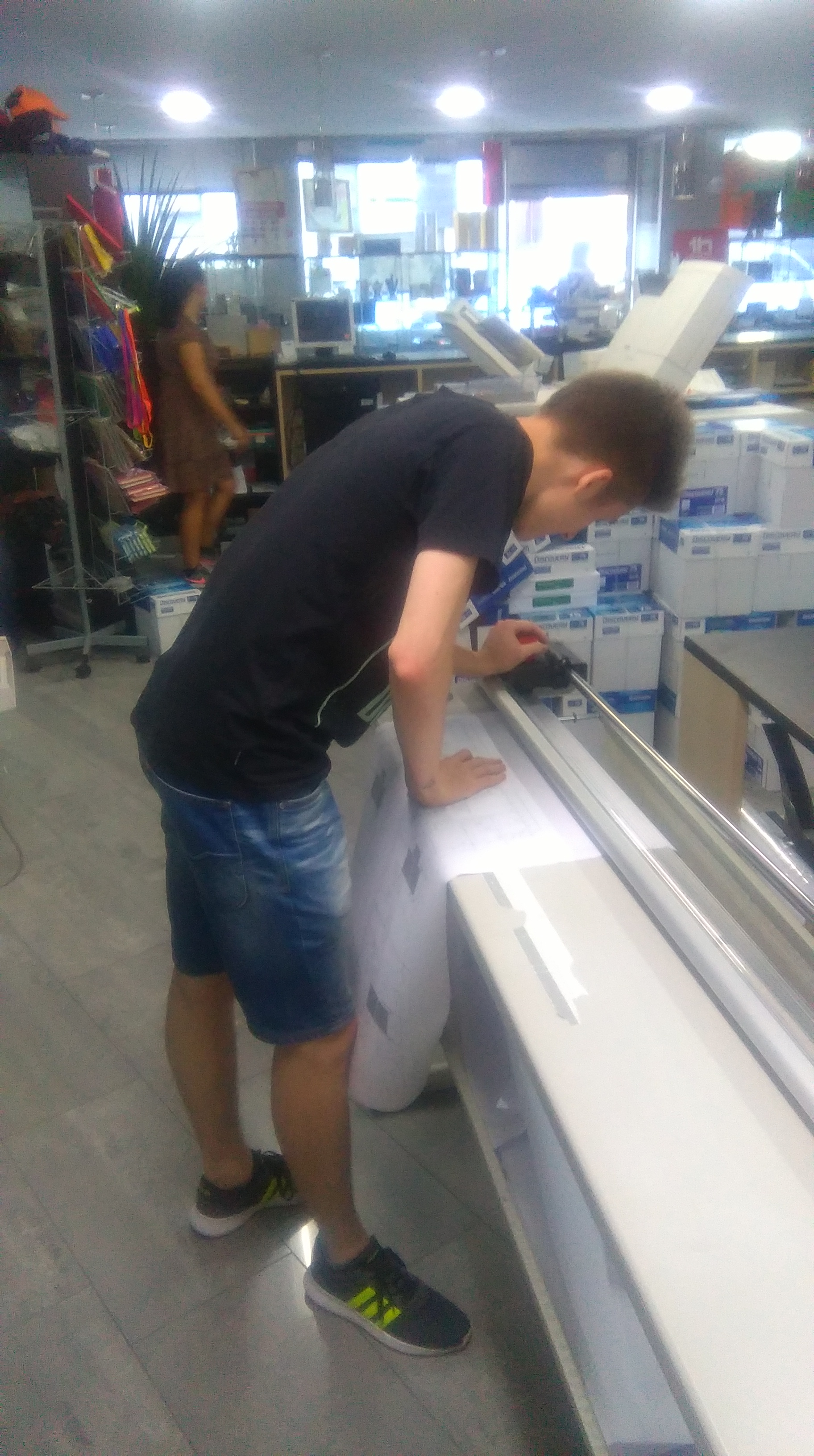 Wraz z moim kolegą Kamilem głównie zajmowaliśmy się wycinaniem projektów architektonicznych oraz innych projektów za pomocą gilotyny.
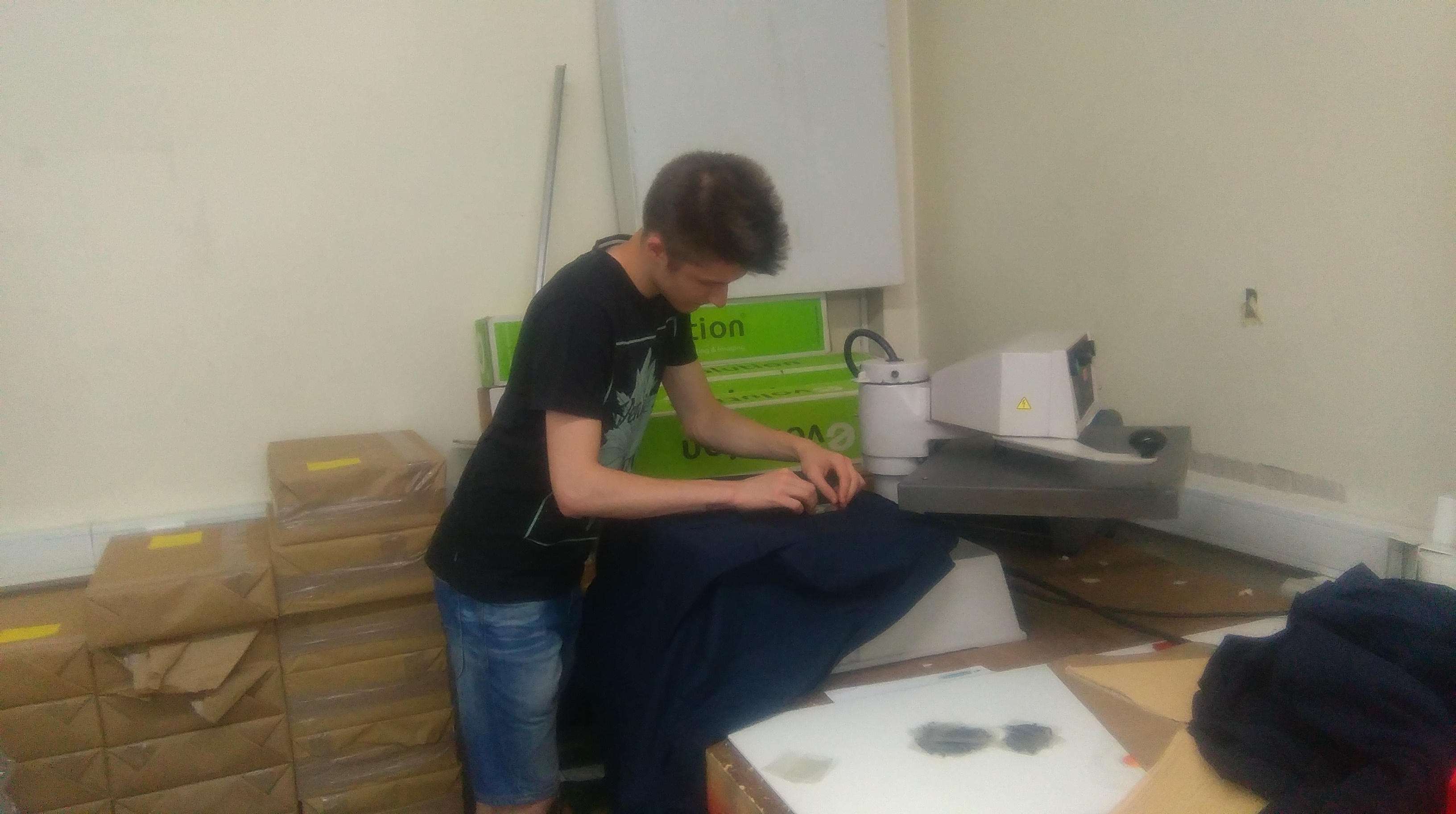 Pewnego dnia dostaliśmy zadanie, aby nakleić etykiety termotransferowe na koszulki.
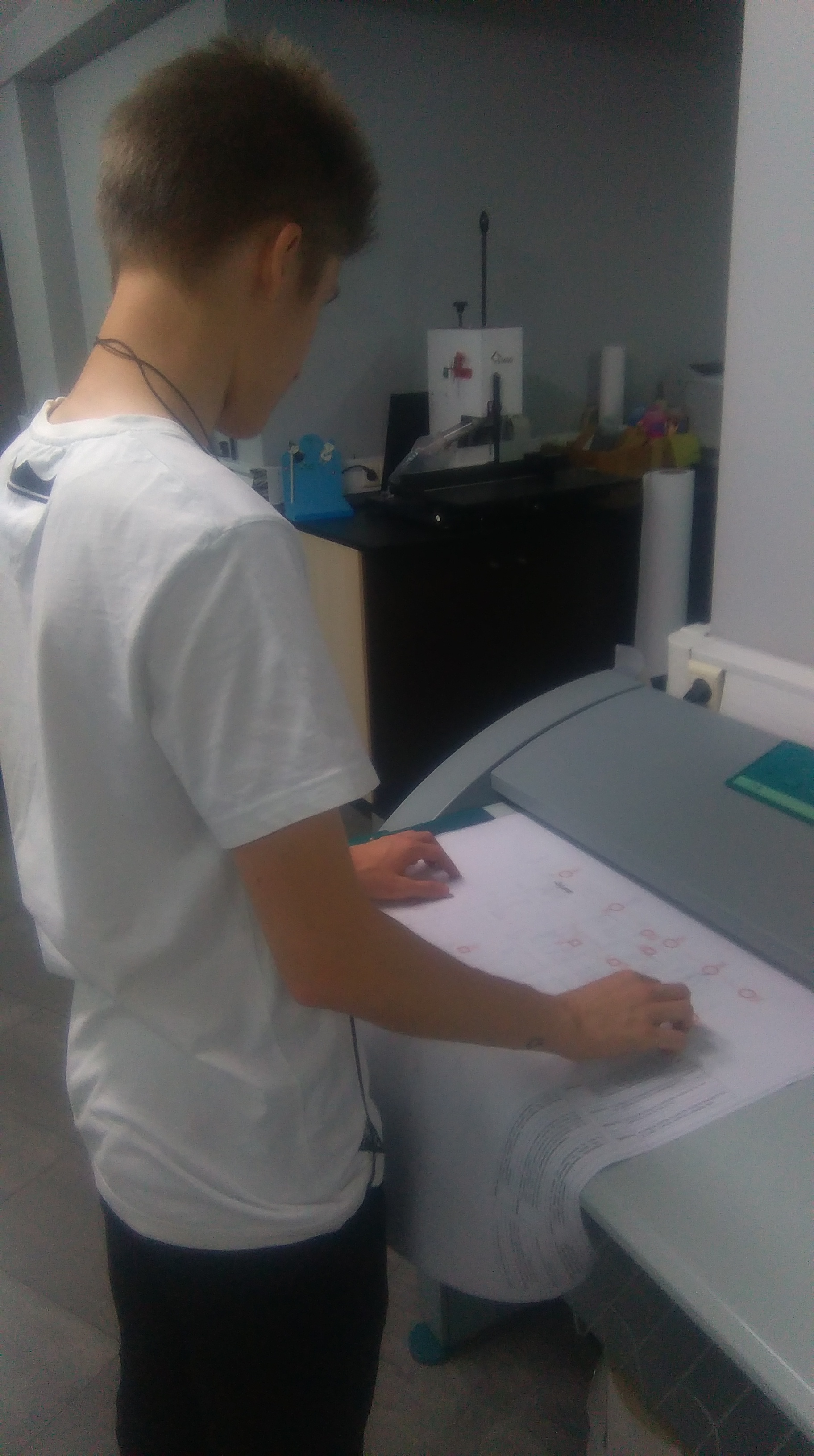 Najlepszym zajęciem które dostaliśmy od pracodawcy było składanie projektów za pomocą specjalistycznej maszyny.
Po lewej jest Kamil wkładający projekt architektoniczny do maszyny.
Sjesta
W godzinach od 12:30 do 14:30 wraz z Kamilem mieliśmy sjestę, czyli czas wolny na obiad oraz kawę. Naszą ulubioną restauracją w której się stołowaliśmy była Restaurante Paulo Padeiro.
Wycieczki
Podczas dwutygodniowych praktyk w Bradze, mieliśmy wycieczki do Porto, Lizbony, Fatimy oraz Viana do Castelo.
Nasza grupa w Porto
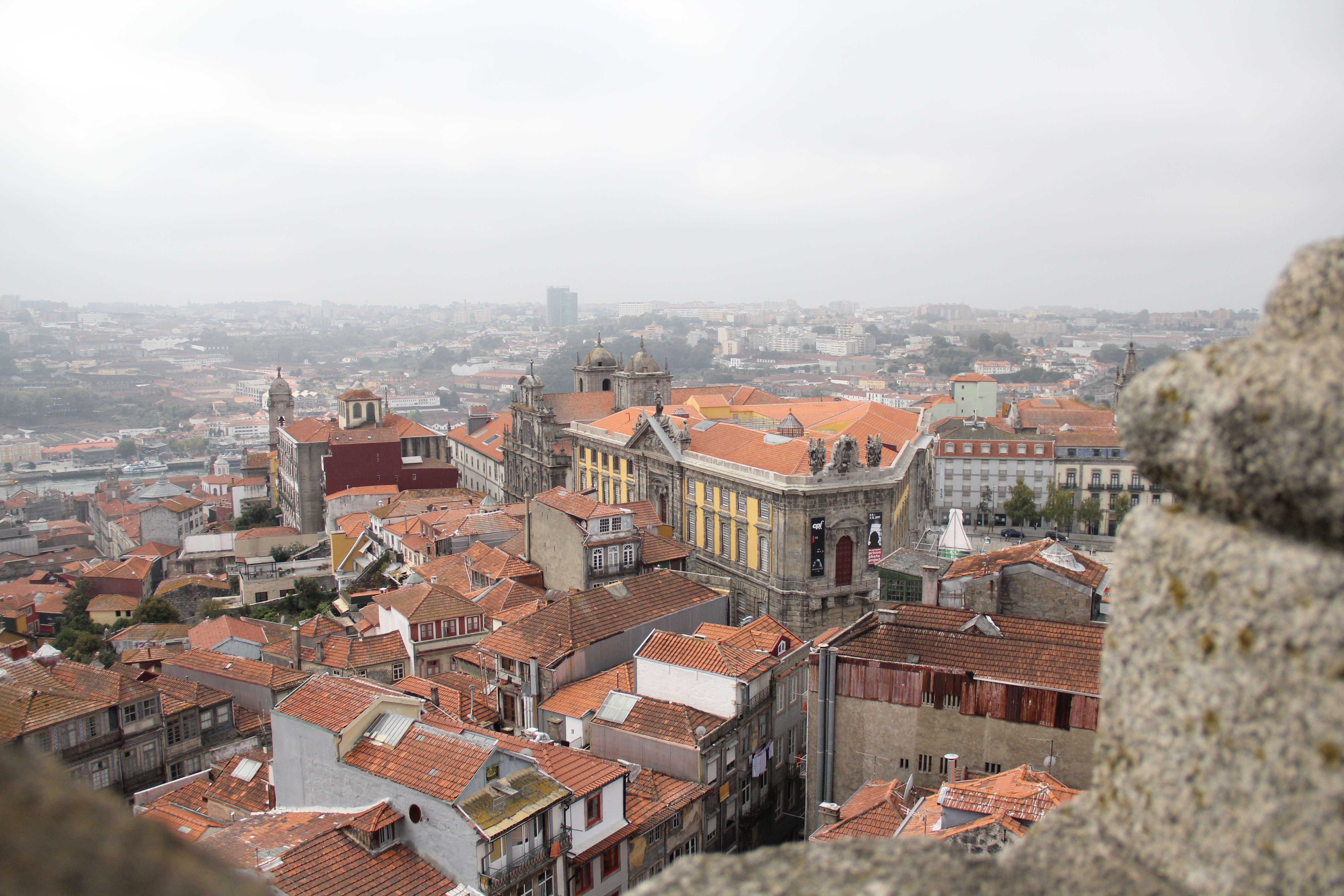 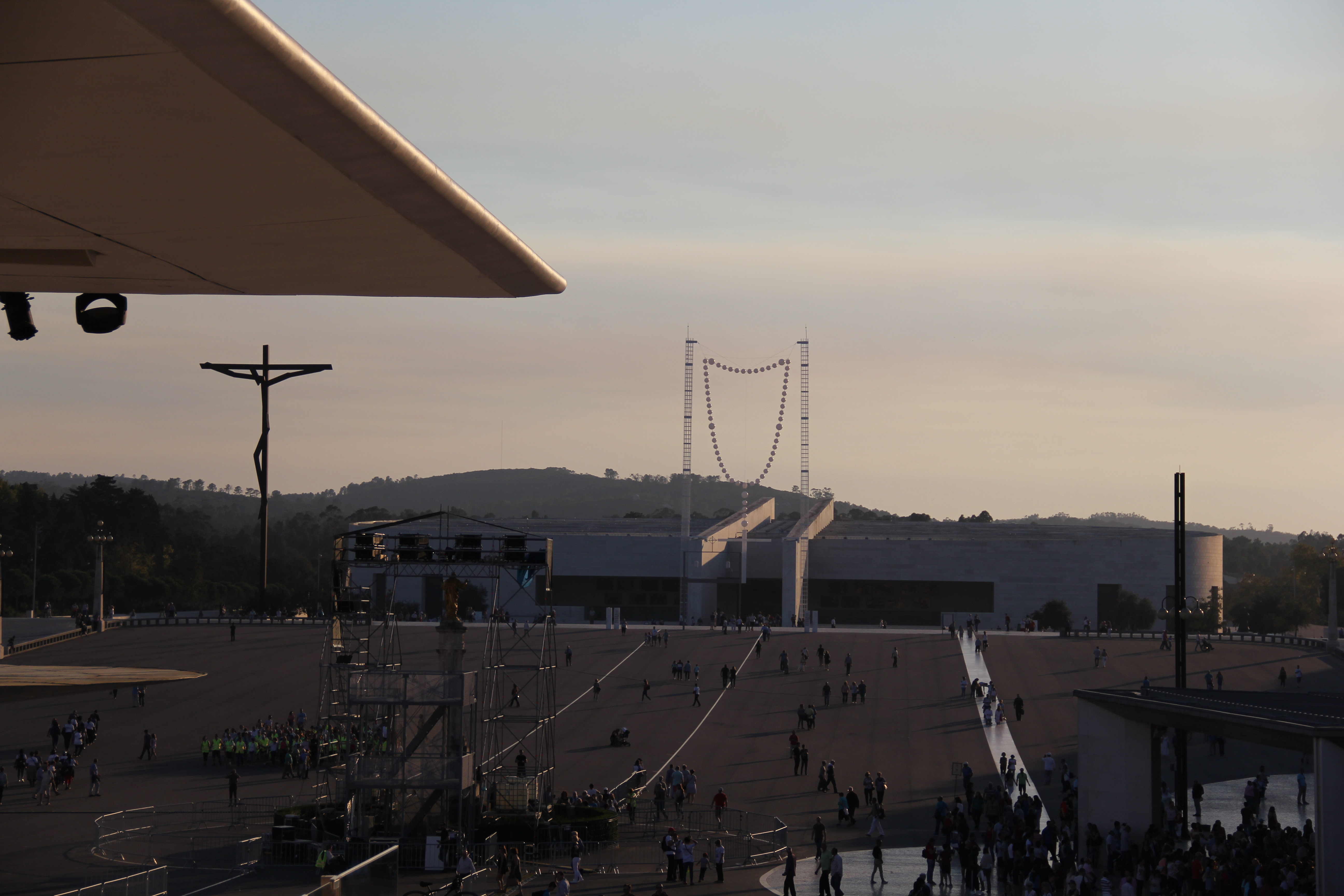 Plac w Fatimie
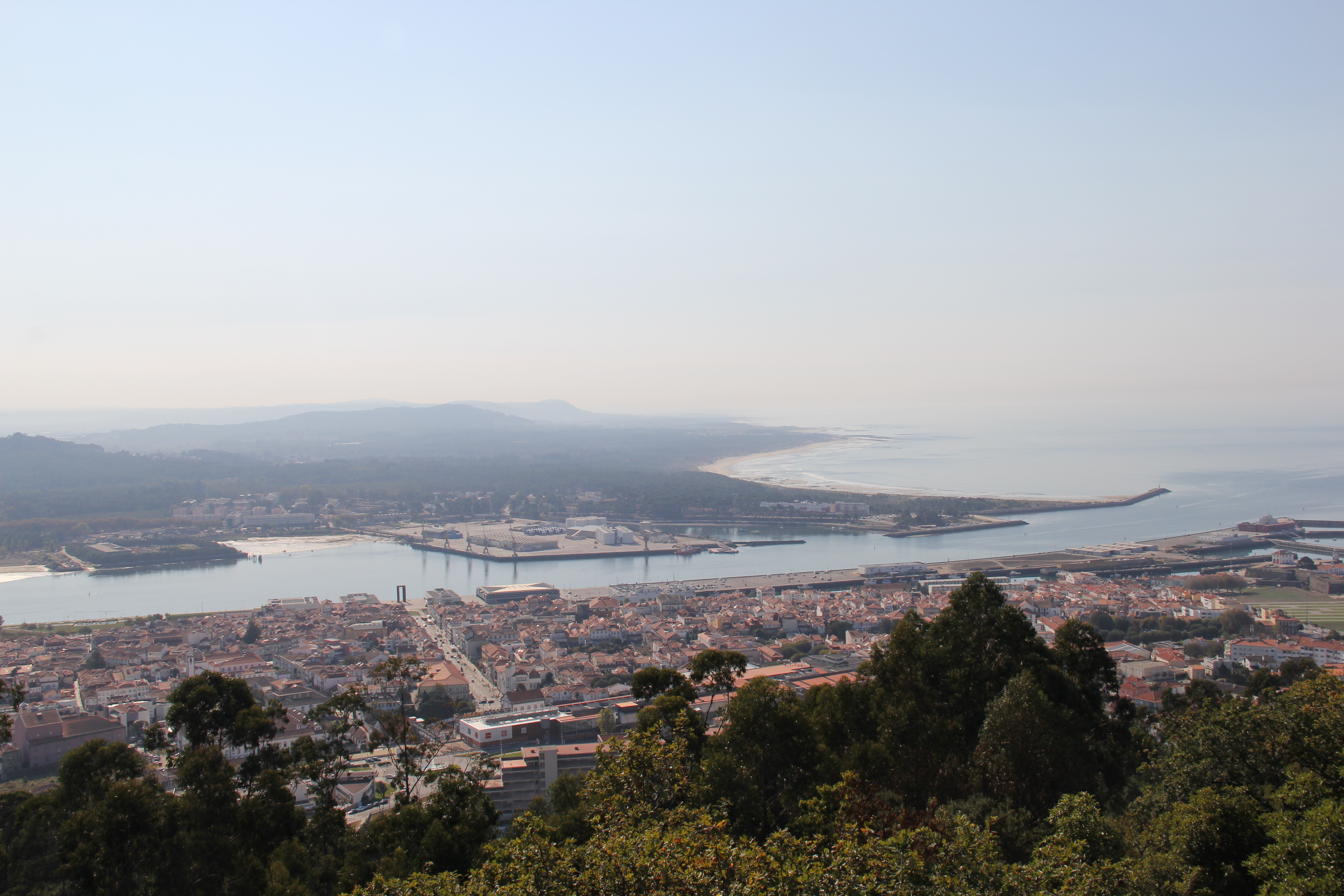 Widok w Viana do Castelo
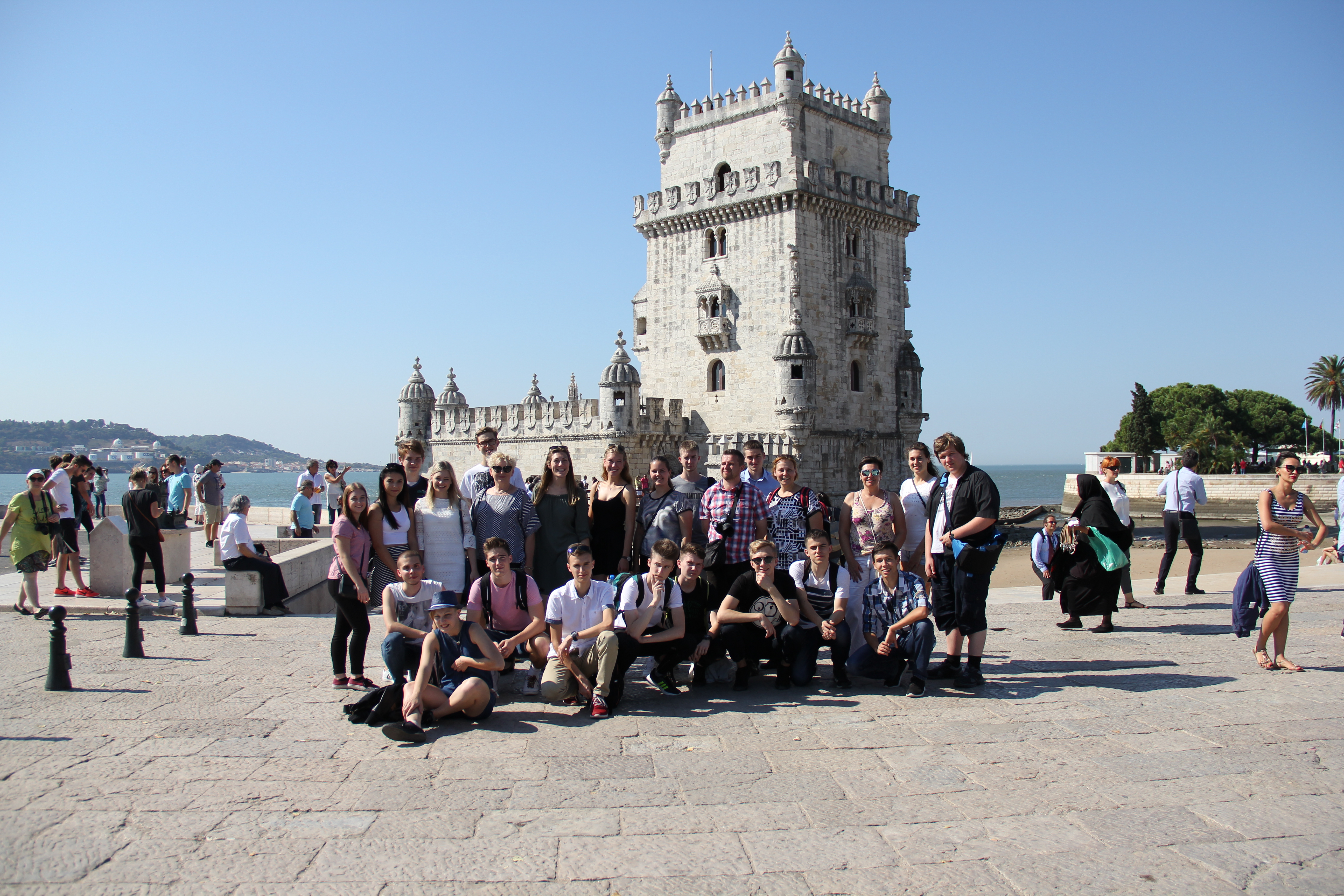 Nasza grupa wraz z przyjaciółmi ze Słowenii
Bom Jesus
Ostatnią naszą atrakcją podczas praktyk w Portugalii był najwyższy punkt naszego miasta Braga, który nazywał się Bom Jesus.
Koniec
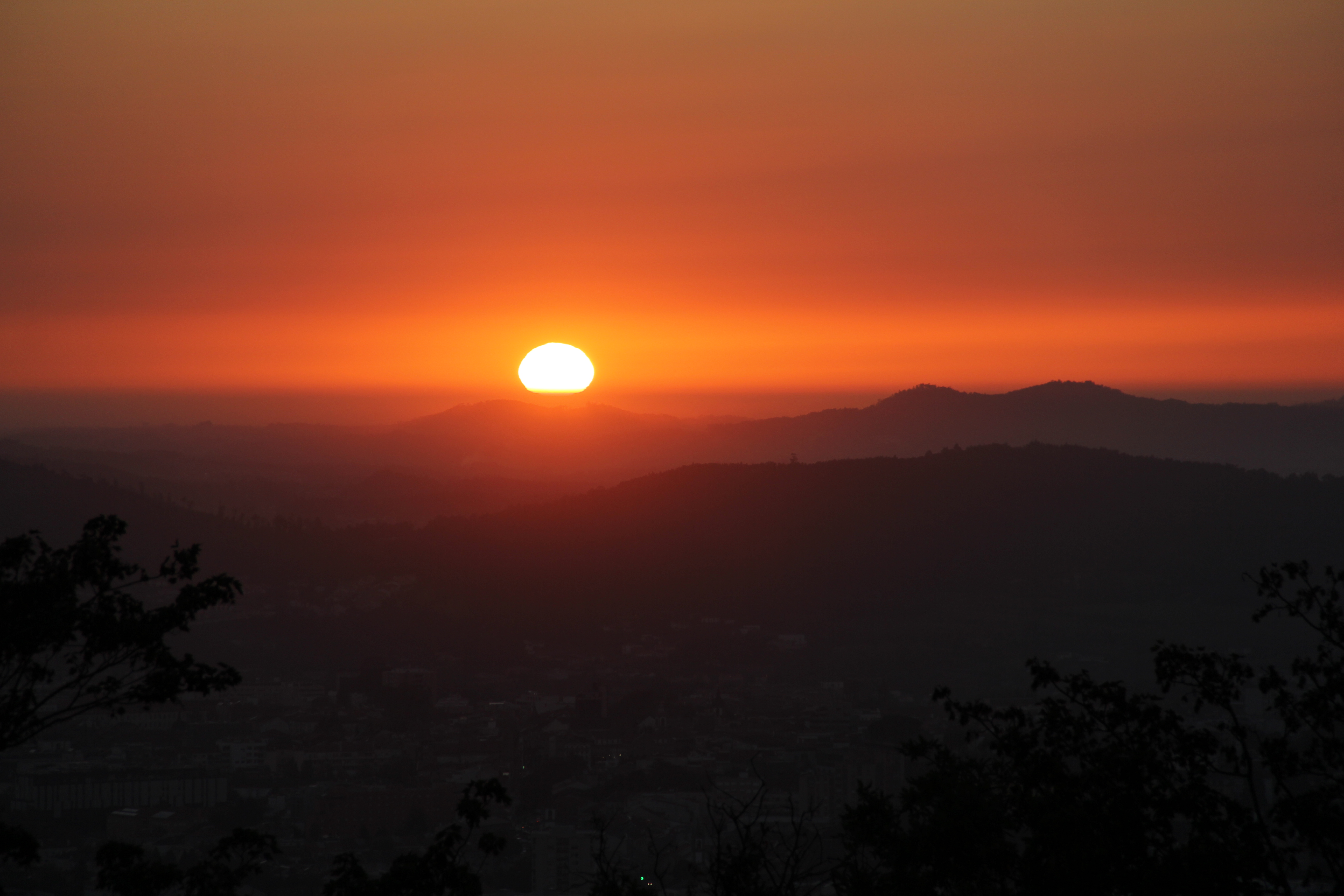